Bringing “Aging Populations”  into the Post-2015 Development Agenda
January 10, 2013
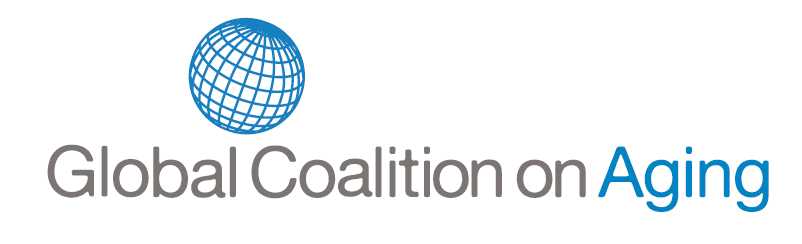 A Strategy for MDGs and Population Aging
Clarity of Goal
What is it we actually want and why?
Define Stakeholder 
Interests
Governments, Businesses, NGOs, Society…
Data and Information
What do we have and what do we need?
Make the argument
What are the benefits? Who will benefit?
Clearly defined communications and education process (timeline, deliverables)
Planning and Execution
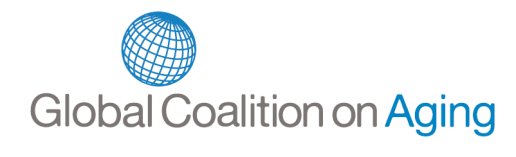 2
The aging of the global populationis one of the greatest social, economic, and political transformations of our time.
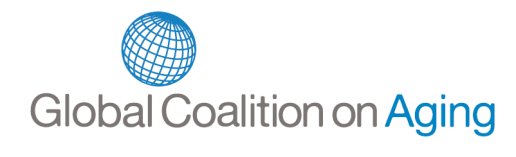 3
No country is immune. No person is unaffected.
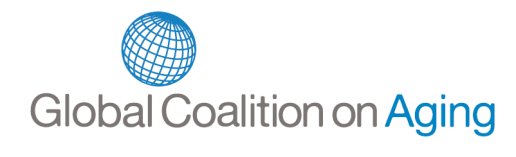 4
Average Global Life Span Increases by Three Decades
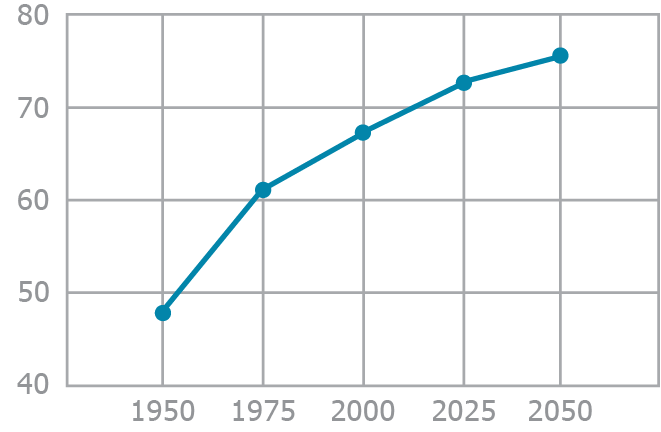 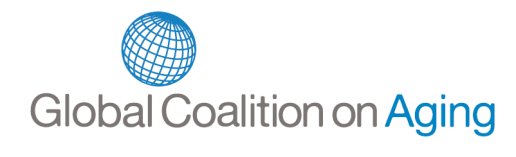 5
[Speaker Notes: Source: UN Population Division]
Birth Rates Are Falling Globally
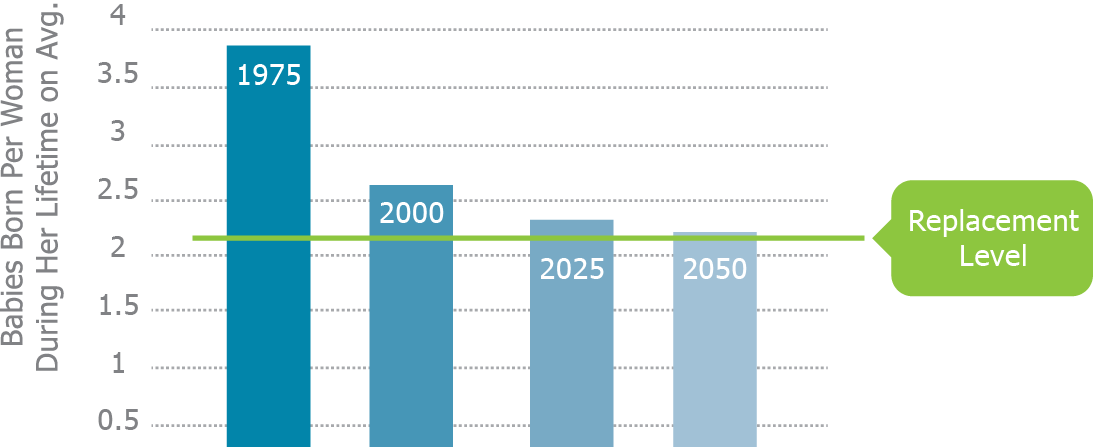 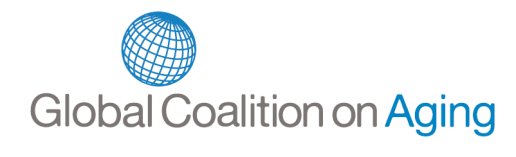 6
Birth  Rates in the Developing World Are Plunging
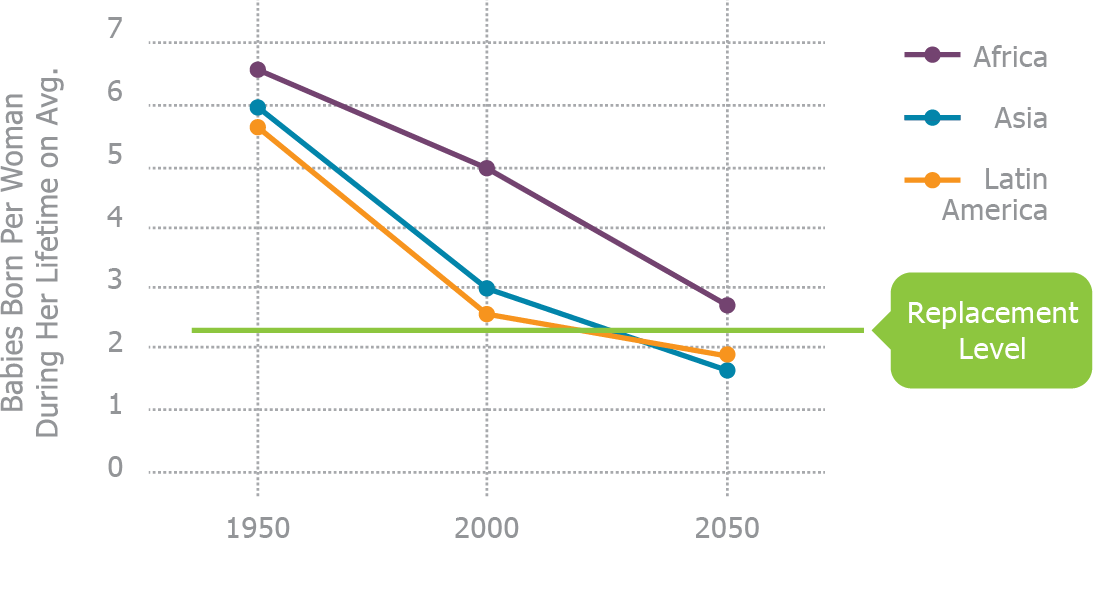 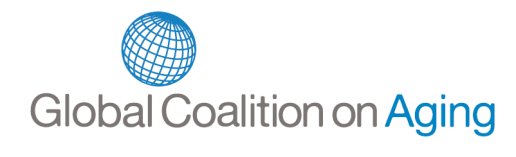 7
[Speaker Notes: Source: UN Population Division]
The Percentage of the “Young” Decreases
While the “Old” Steadily Increases
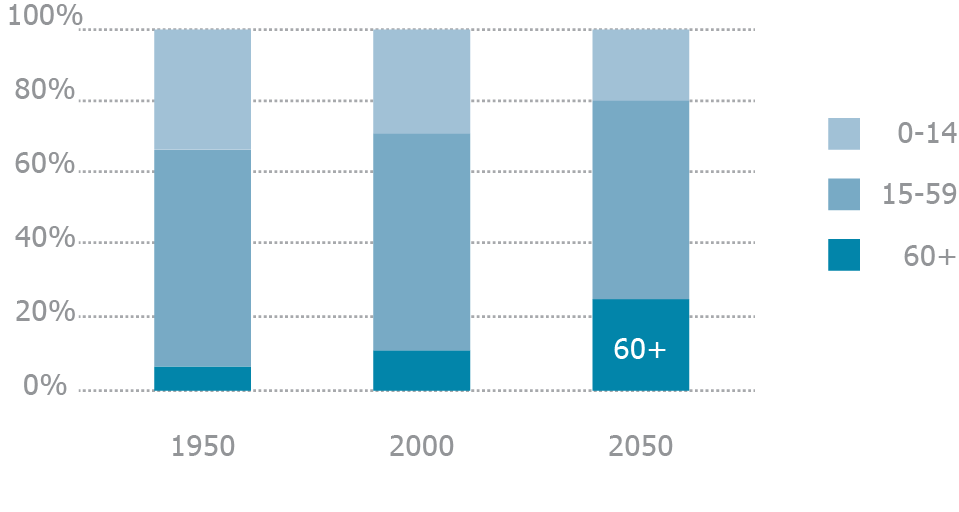 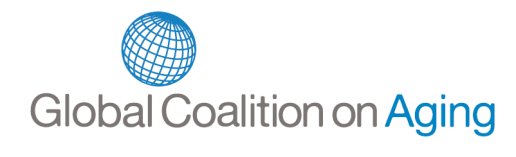 8
[Speaker Notes: Source: UN Population Division]
Key Insights…
In our 21st century there is a transformational shift in the proportion of youth to adults across societies globally.
This is a new phenomenon in history, and companies, governments, consumers and stakeholders are increasingly focused on strategies to adapt, compete and win.
Driving lifestyle changes aligned to healthier living, a more active and productive aging and financial security will create an optimistic, energetic and vital approach to 21st century  demographic change.
9
Real, Profound Life-style Changes
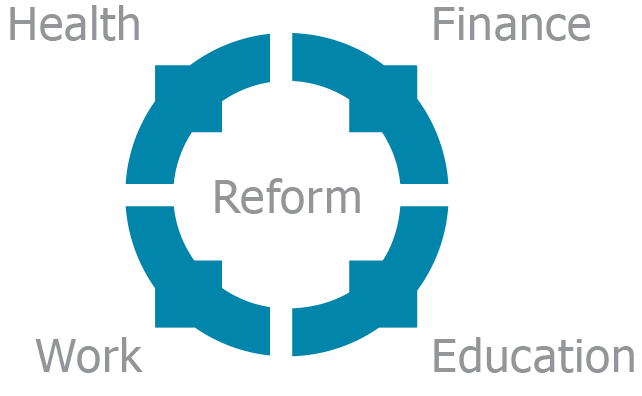 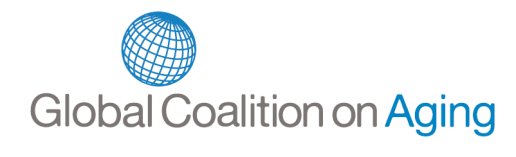 10
Healthy Aging Is a Social and Economic Imperative
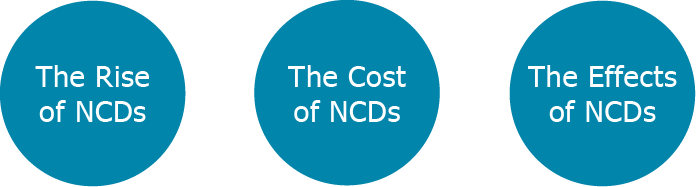 Cancer, Diabetes, Alzheimer’s and other non-communicable diseases (NCDs)to cost $47 trillion by 2030
Major NCDs cost low- and middle-income nations $500 billion annually
NCDs create 4% loss in output over next 20 years
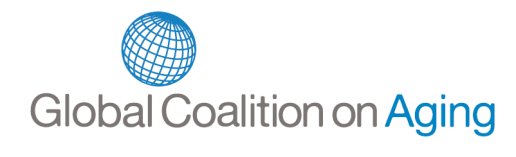 11
[Speaker Notes: Source: The NCD Alliance 13 May 2011 new release, and World Economic Forum, “The Global Economic Burden of Non-Communicable Diseases”]
Population aging can be the 21st century’s greatest failure or its biggest success.
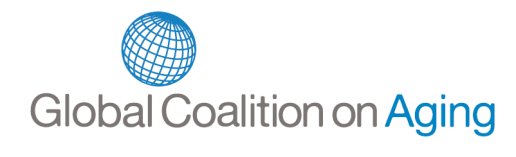 The Number of Alzheimer’s Cases 1900
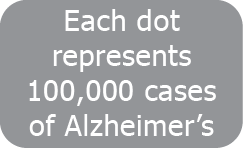 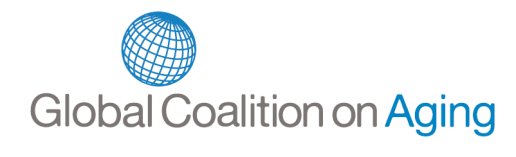 [Speaker Notes: Source: WorldMapper.org and Age Wave estimates]
The Number of Alzheimer’s Cases 1950
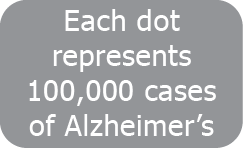 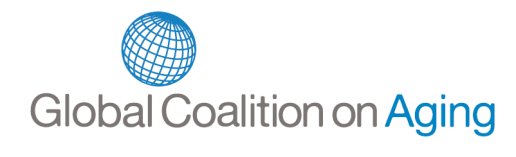 [Speaker Notes: Source: WorldMapper.org and Age Wave estimates]
The Number of Alzheimer’s Cases 2000
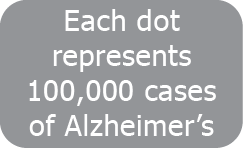 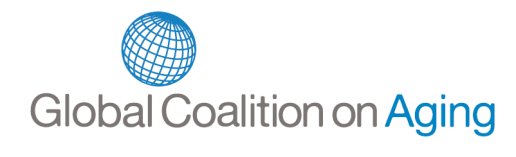 [Speaker Notes: Source: WorldMapper.org and Age Wave estimates]
The Number of Alzheimer’s Cases 2050
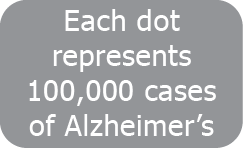 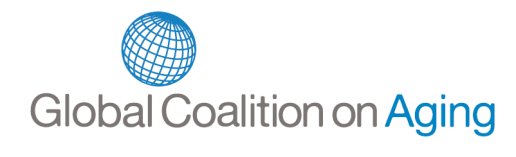 [Speaker Notes: Source: WorldMapper.org and Age Wave estimates]
Cumulative Costs of Alzheimer’s Skyrocketing
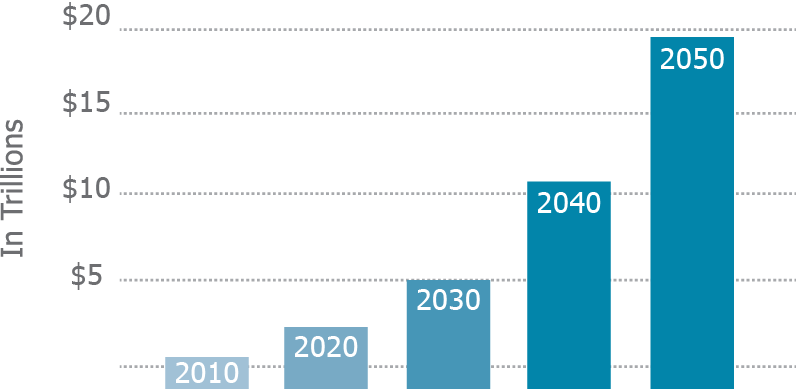 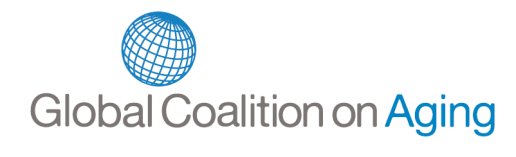 [Speaker Notes: Source: Lewin Trajectory Report, Alzheimer’s Association]
The Career Ladder is Obsolete
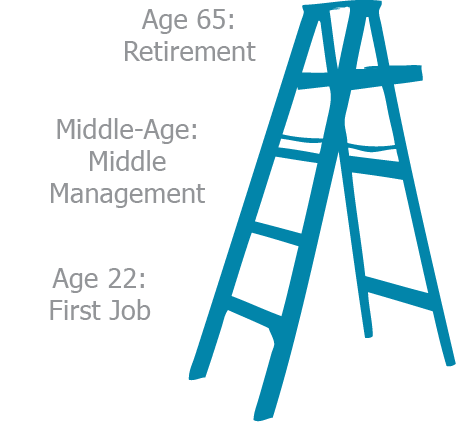 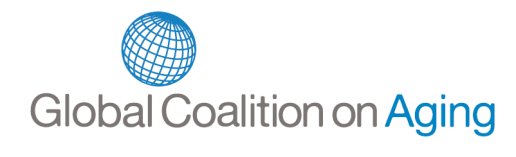 18
[Speaker Notes: First job 20, retirement party 65]
Education Is Front-Loaded in One’s Life
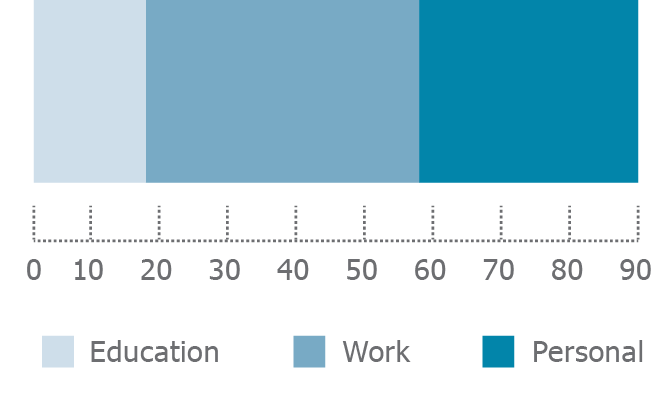 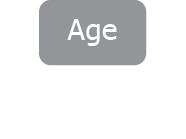 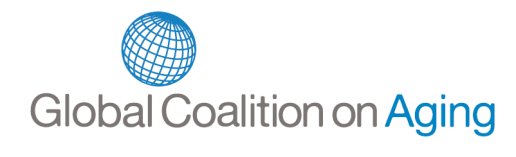 Education Must Become a Life-Long Pursuit
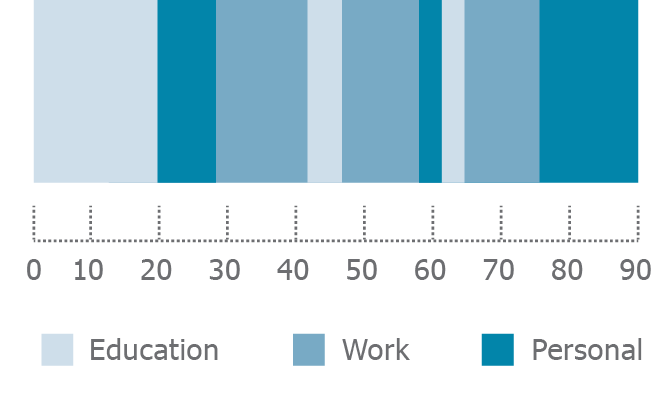 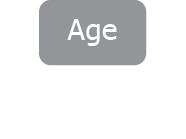 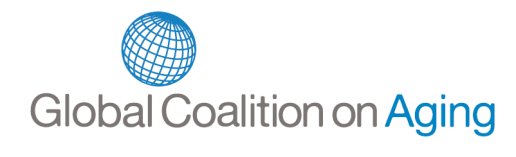 Financial Planning Becomes Far More Complex
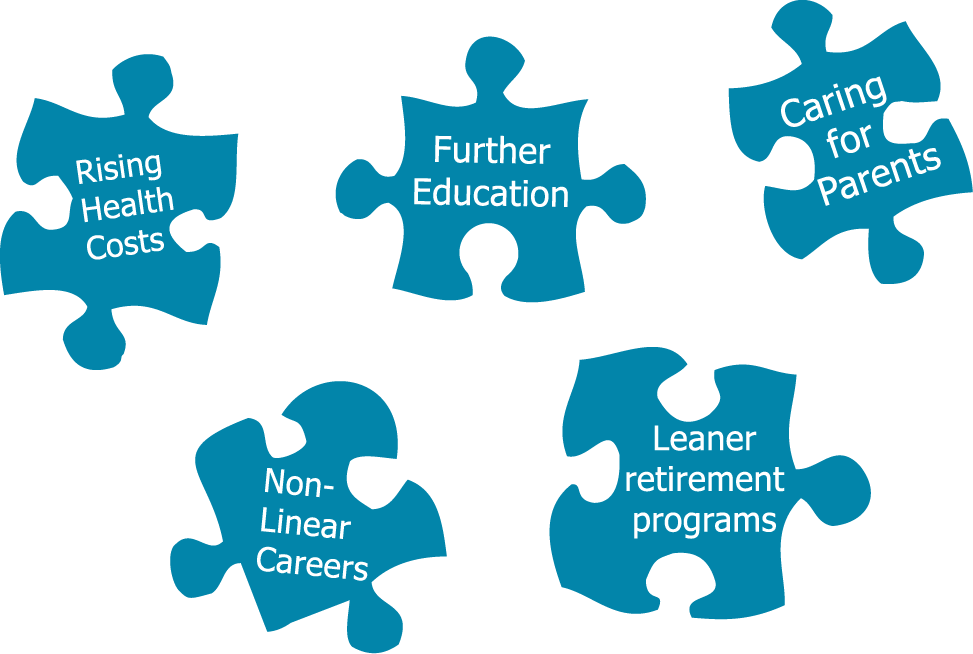 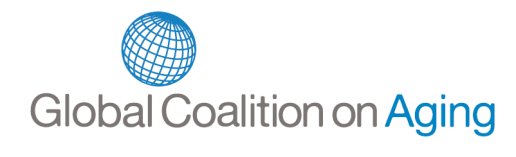 21
It is a CHANGE the world has never before seen. 
Relying on 20th century policies and practices is not an option – for anyone, anywhere.
MDGs are the right structure for the CHANGE required.
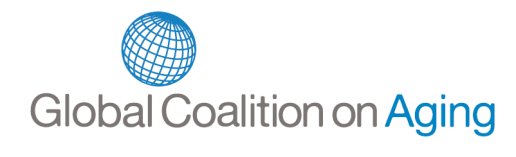 22